对乙酰氨基酚甘露醇注射液（100ml：1000mg）
佳利克®
石家庄四药有限公司
药品基本信息
安全性
目    录
有效性
CONTENTS
创新性
公平性
药品基本信息
通用名：对乙酰氨基酚甘露醇注射液
注册规格：100ml：1000mg
中国大陆首次上市时间：2022年
目前大陆地区同通用名药品的上市情况：2家
全球首个上市国家/地区及上市时间：中国，2022年
是否为OTC药品：否
参照药品建议：注射用赖氨匹林/布洛芬注射液
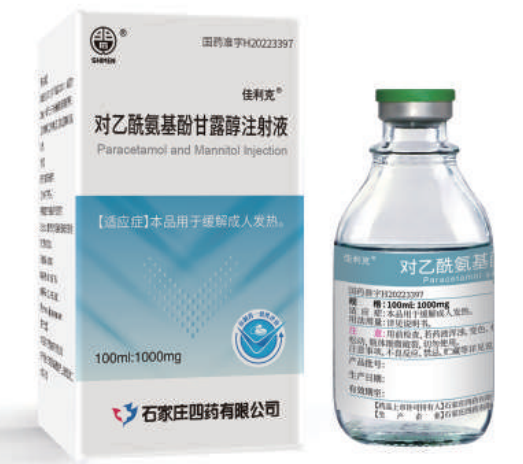 药品基本信息
【说明书适应症】用于缓解成人发热
【疾病基本情况】
发热在临床较为常见，覆盖科室和病因繁多，呼吸道感染性疾病、肿瘤、外科感染性疾病等均可引起不同程度发热。持续高热严重者可引起脱水、谵妄、幻觉、晕厥，亦可引发细胞变性坏死，发热相关的细胞因子风暴，甚至危及生命。根据2021 《中国卫生健康统计年鉴》可知2018年呼吸系统疾病两周患病率74. 6%，其中流行性感冒发病率为15%-20%、社区获得性肺炎发病率为7.13/1000人年。
【用法用量】
（1）体重50kg及以上的成人：每隔6小时500mg，单次给药的最大剂量为500mg，连续给药至少间隔4小时，每日最大给药剂量为2000mg。
（2）体重50kg以下的成人：每隔6小时7.5mg/kg，单次给药的最大剂量为7.5mg/kg，连续给药至少间隔4小时，每日最大给药剂量37.5mg/kg。
【特殊人群用药】
（1）严重肝功能损伤或重度活动性肝病患者禁用。
（2）严重肾功能损害（肌酐清除率10-30ml/min），对乙酰氨基酚的消除略有延迟，应适当延长给药间隔。
（3）对乙酰氨基酚的使用与胎儿先天缺陷、流产和母体或胎儿的不良结局没有明确相关性。
（4）未见本品对哺乳婴儿和产乳量影响的相关信息。
[1] 对乙酰氨基酚甘露醇注射液说明书
[2] 2021 《中国卫生健康统计年鉴》
[3]运大为，等.中国煤炭工业医学杂志,2012,15(05):772-773.
[4]解热镇痛药在儿童发热对症治疗中的合理用药专家共识[J].中华实用儿科临床杂志,2020(03):161-169.
安全性
对乙酰氨基酚甘露醇注射液不良反应情况：
发生率≥3%的不良反应包括恶心、呕吐、头痛、失眠，多数患者可自行缓解。
相较于赖氨匹林注射剂和布洛芬注射液安全性方面优势
相较于布洛芬、对乙酰氨基酚口服剂型安全性方面优势
无外周作用，诱发溃疡/出血风险低。
阿司匹林过敏反应（哮喘、荨麻疹等）风险低。
与胎儿先天缺陷、流产和母体或胎儿的不良结局没有明确相关性，孕妇退热相对安全。
对于胃溃疡/出血患者，对乙酰氨基酚甘露醇注射液静脉滴注，避免胃溃疡/出血加重。
[1] 对乙酰氨基酚甘露醇注射液说明书
[2]注射用赖氨匹林说明书
[3] 布洛芬注射液说明书
有效性
对乙酰氨基酚甘露醇注射液显著降低发热患者体温，具有较好解热功效；
对乙酰氨基酚甘露醇注射液解热效果优于口服对乙酰氨基酚；
对乙酰氨基酚甘露醇注射液解热效果与布洛芬注射液相当。
有效性
对乙酰氨基酚经呼吸道感染疾病、登革热、甲状腺功能亢进、感冒等疾病指南/专家共识推荐用于解热对症治疗
创新性
制剂组分
制备工艺
制备工艺克服现有技术的不足，通过工艺改良有效减少对乙酰氨基酚水解，杂质含量低，产品质量和稳定性均得到提高，保证了用药的有效性和安全性。
相较于对乙酰氨基酚注射液，对乙酰氨基酚甘露醇注射液：
不含苯甲醇，避免引起臀肌挛缩症；
增加pH值缓冲剂磷酸氢二钠以防止药物降解，保障对乙酰氨基酚有效含量和浓度，进而保障疗效；
将丙二醇更换为甘露醇，避免影响神经系统；
将亚硫酸氢钠更换为盐酸半胱氨酸，避免诱发过敏反应。
专利申请号 201510027915 .6
对乙酰氨基酚甘露醇注射液成分和制备工艺创新提升患者治疗有效性和安全性
公平性
2020年2月3日全国医疗机构发热门诊共接诊22万人次（http://shanghai.xinmin.cn/xmsq/2020/02/04/31648342.html），根据2021 《中国卫生健康统计年鉴》：2020年全国呼吸系统疾病出院人次1009.86万。据报道我国流感样病例中约有6500万~1.9亿人为流感患者。
弥补药品目录短板
目前药品目录无对乙酰氨基酚静脉输注剂型。
目录缺乏不耐受赖氨匹林等且吞咽障碍患者的退热药。
01
03
提升用药便捷性
静脉输液剂型无需溶解及稀释，减少配液安全及医护人员工作负担。
对乙酰氨基酚
甘露醇注射液
满足更多临床需求
适用于吞咽障碍和不配合口服退热治疗的患者。
无肠道吸收的可变性，胃肠道刺激小，短期退热更迅速。
适用人群更广泛
活动性消化道溃疡/出血/穿孔病史患者;
重度心力衰竭患者;
阿司匹林过敏以及孕妇等。
02
与其他非甾体抗炎药相比，对乙酰氨基酚甘露醇注射液作为相对安全的解热药物，适用人群更广，剂型更便捷，满足特殊人群用药需要，且弥补药品目录无对乙酰氨基酚静脉输注剂型的短板。
04